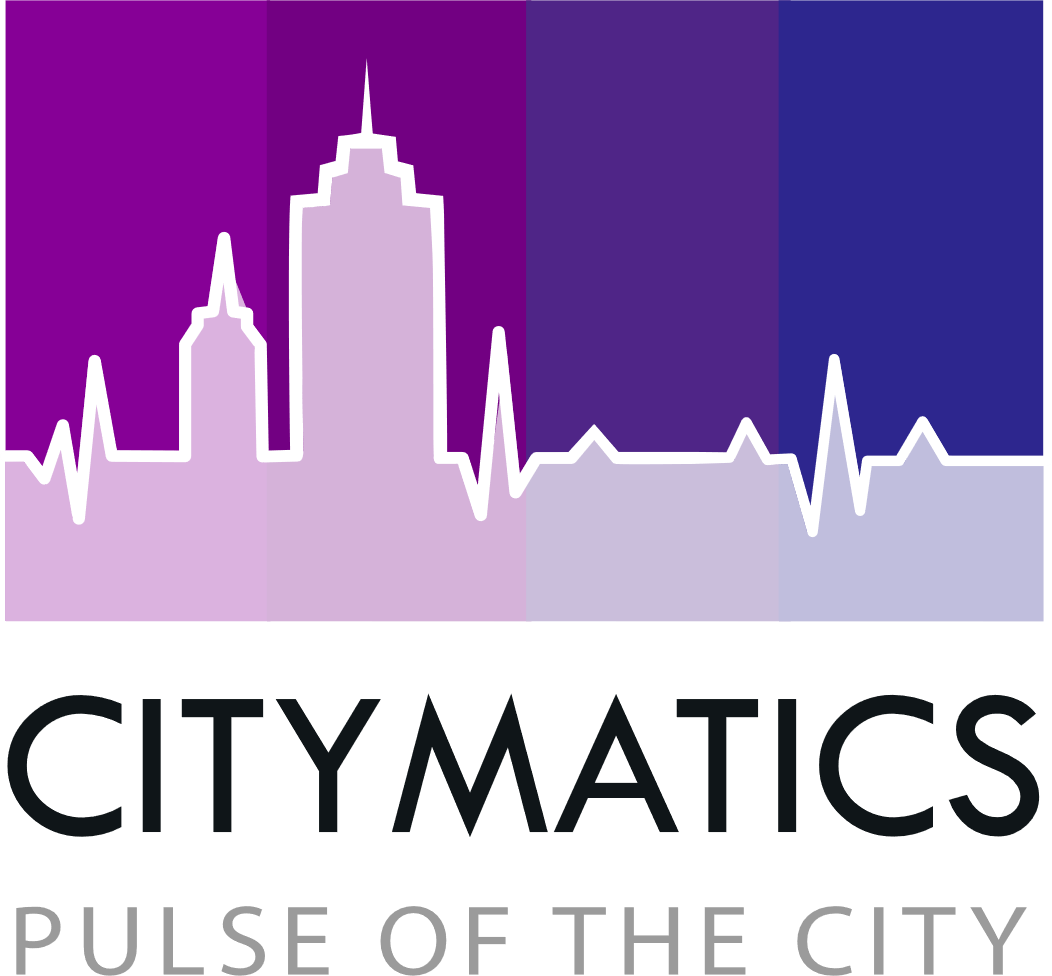 SmartPark
Универсальный платежный терминал для проектов парковочных пространств
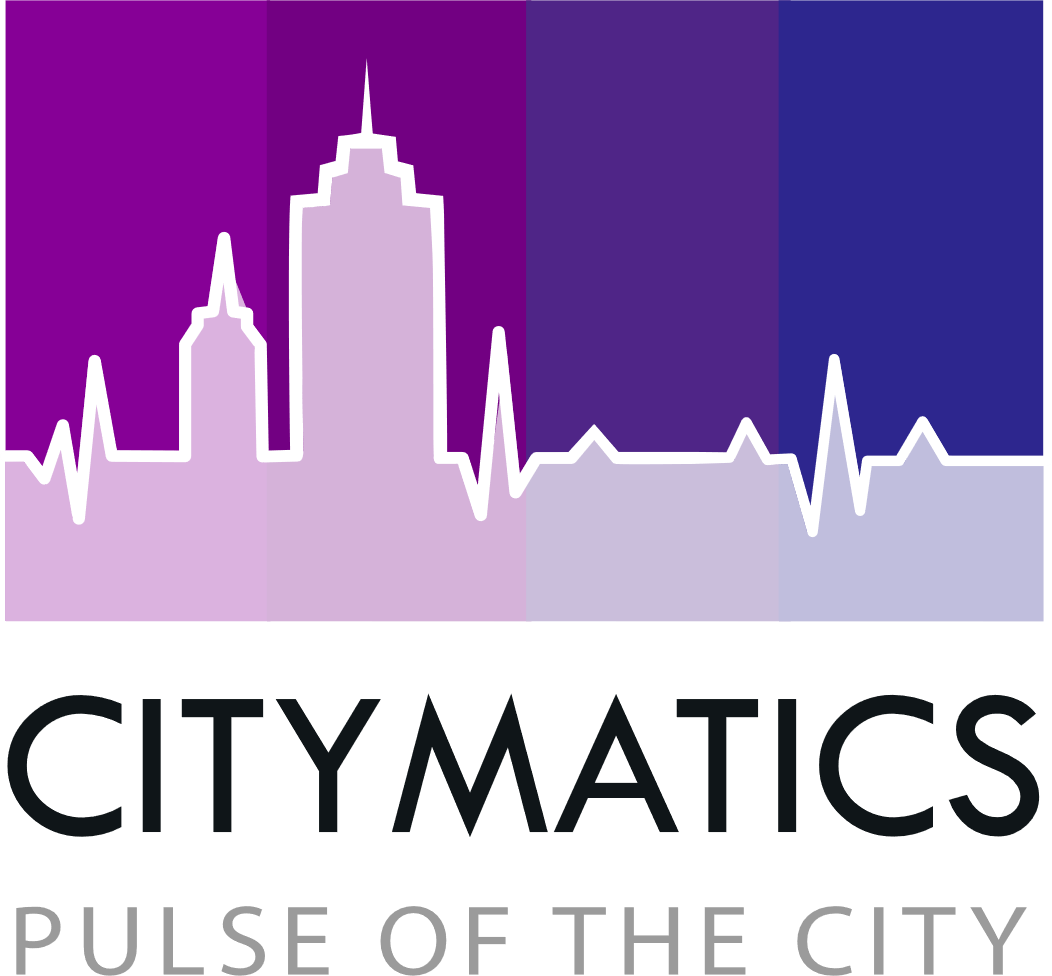 SMARTPARK: КРАТКОЕ ОПИСАНИЕ ПРОДУКТА
Автоматизированный платежный терминал SmartPark является техническим устройством, предназначенным для оплаты услуг парковки на улично-дорожной сети населенных пунктов. Решение является частью комплексной системы управления городским парковочным, предлагаемого компанией PROF-IT Service.
Преимущества решения:
Полностью российская разработка
Вандалоустройчивость
Несколько способов оплаты
Удобный интерфейс
Гибкость настройки
Возможность автономной работы
Поддержка до 2-х каналов связи
Интеграция с внешними информационными системами
Назначение продукта:
Оплата и продление парковочных сессий
Выбор длительности парковочной сессии
Рассчитывает размер оплаты услуг паркинга в соответствии с полученными сведениями
Организация приема платежей за парковку различными способами
Обмен данными с городскими информационными системами
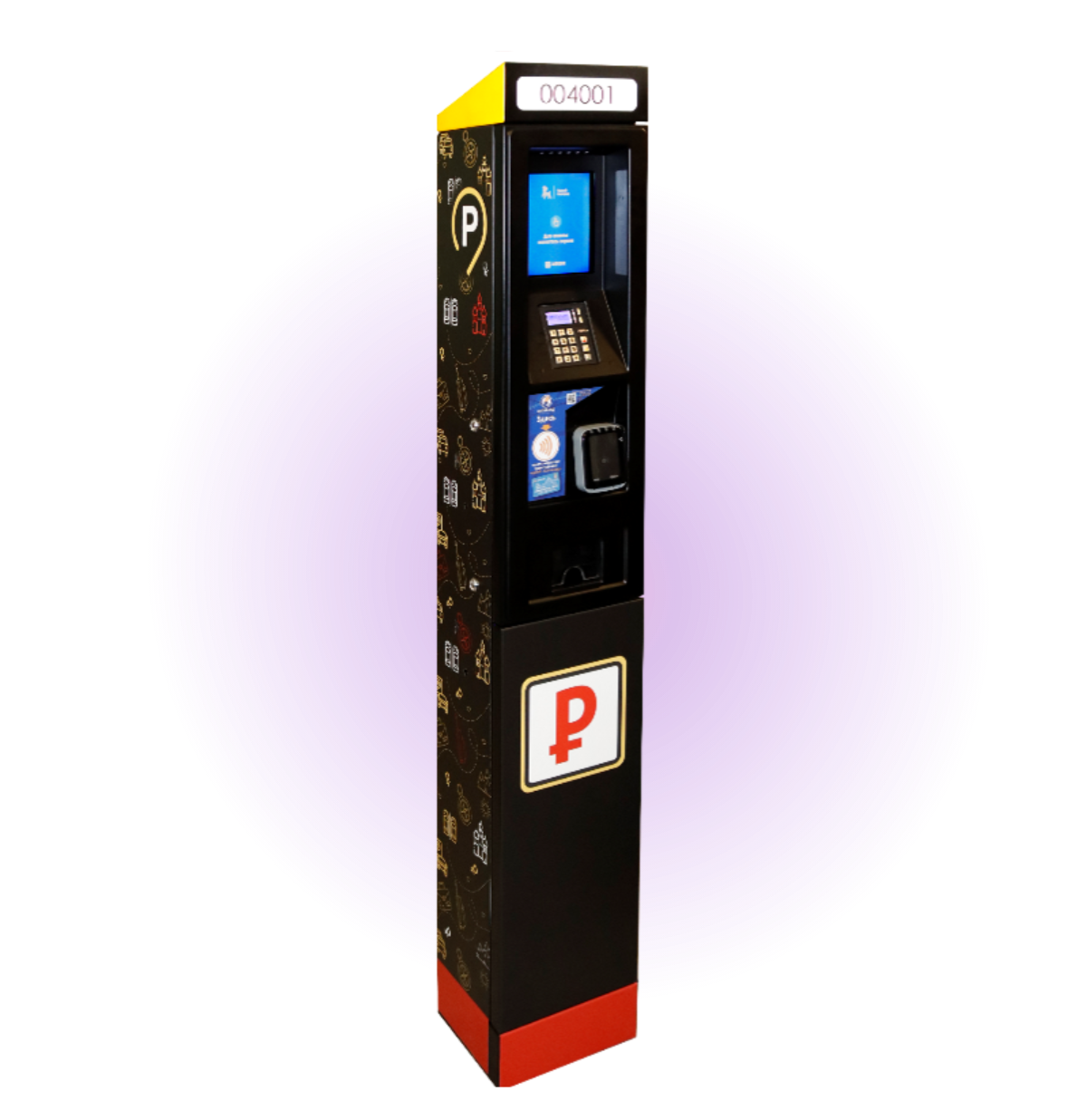 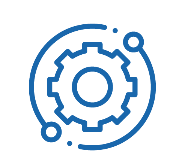 2
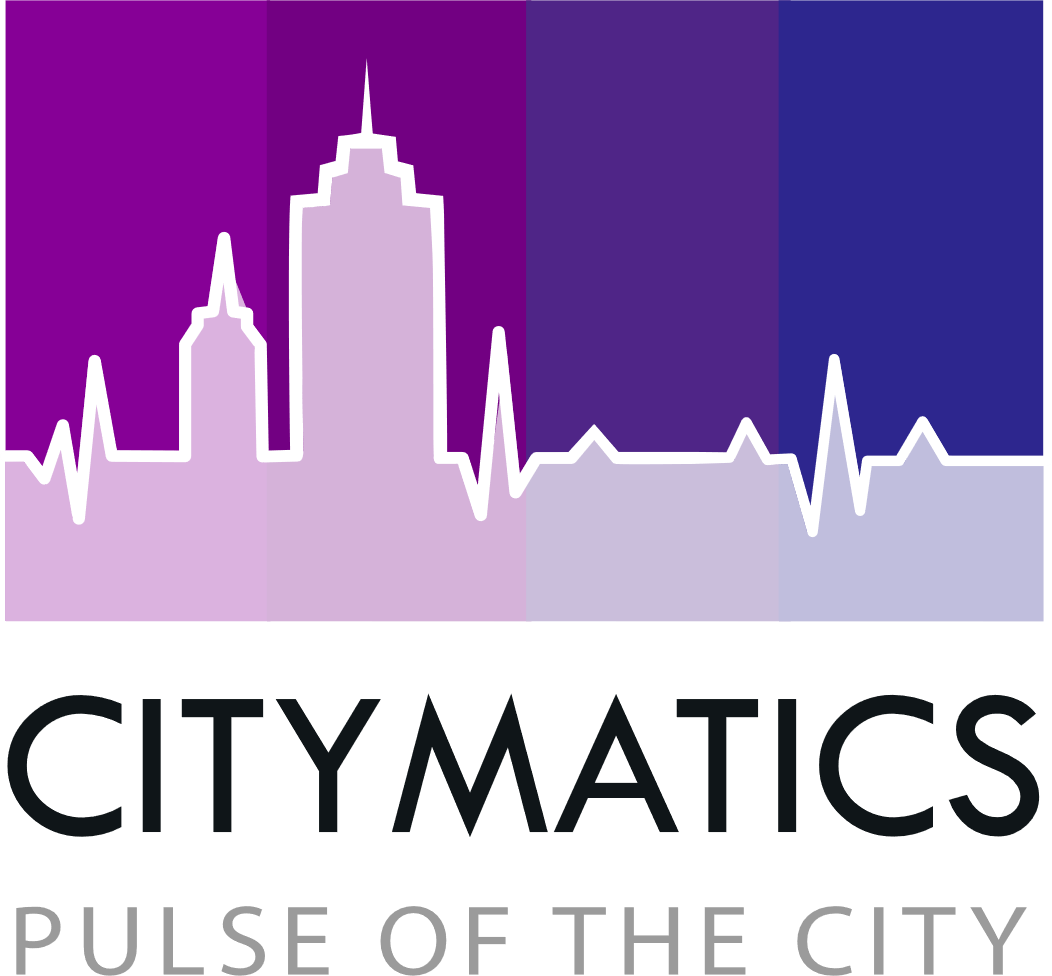 SMARTPARK: ВОЗМОЖНОСТИ РЕШЕНИЯ
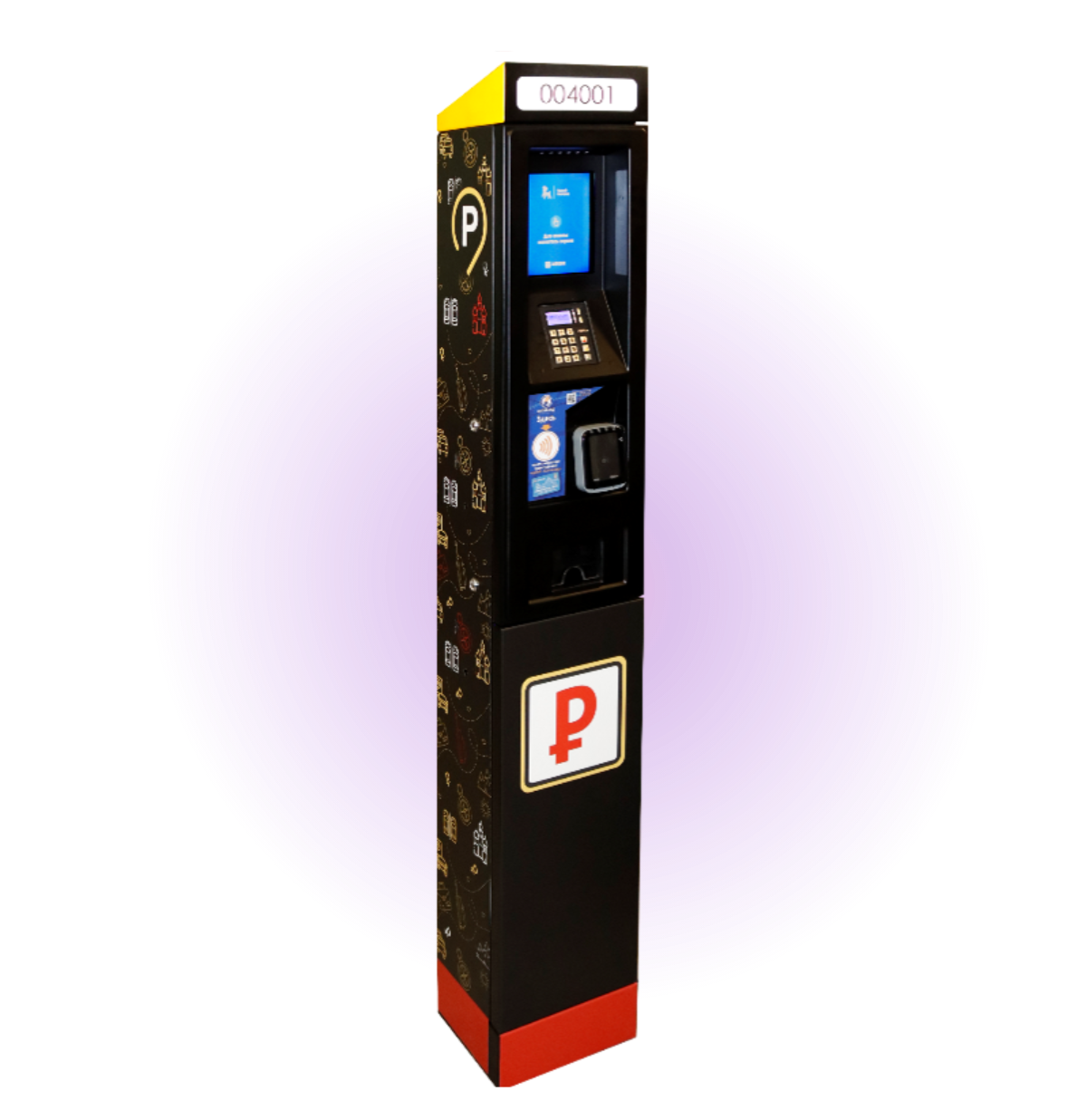 Индивидуальный дизайн
Сенсорный экран
Поддержка русского и английского языков
Поддержка нескольких SIM-карт
PIN-клавиатура
Антивандальное покрытие
Бесконтактный считыватель для банковских кар
NFC-считыватель
Система контроля электропитания и климатики
Два аккумулятора для автономной работы
3
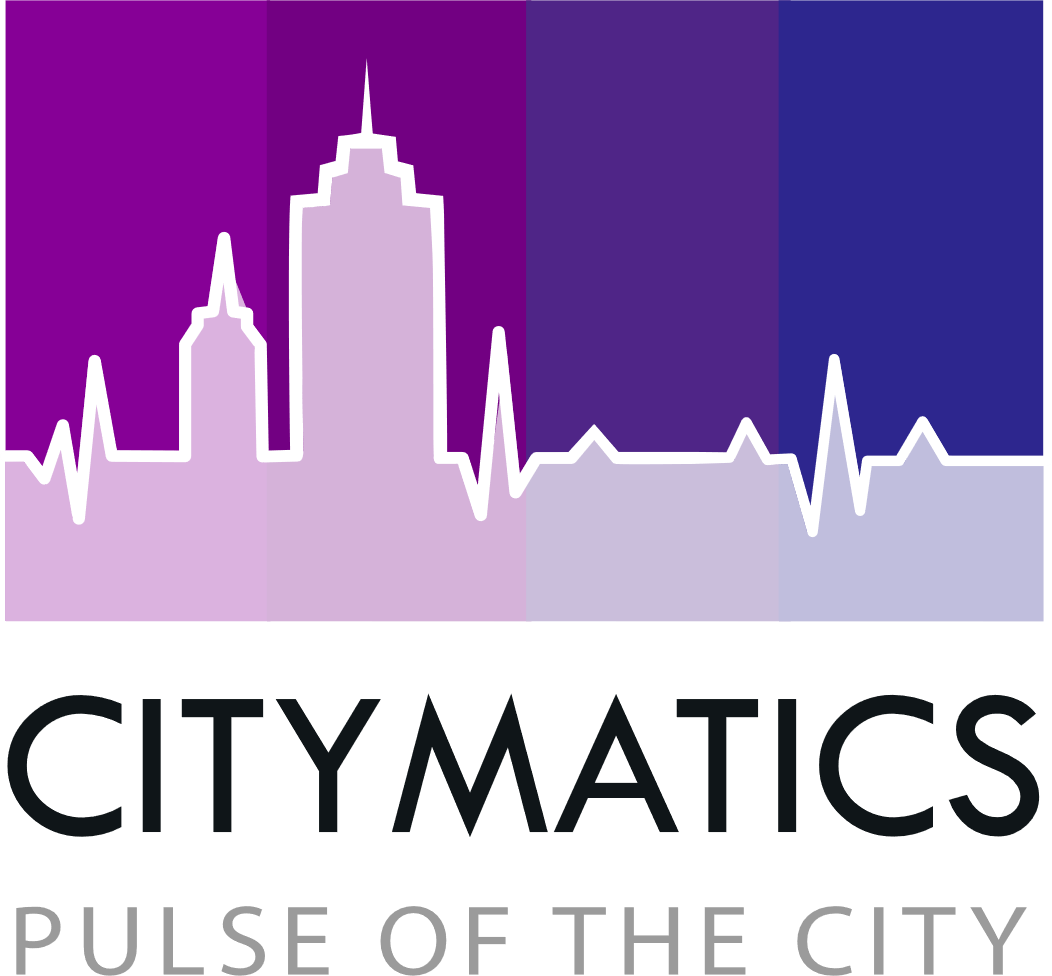 SMARTPARK: ПРЕИМУЩЕСТВА РЕШЕНИЯ
Климат-контрольСобственный микроконтроллер для управления температурой и режимами электропитания.
УниверсальностьВозможно подключение к городскому освещению: днём работает на АКБ, ночью заряжается.
ФункциональностьЭлектронные замки и вандалоустойчивая конструкция корпуса.
ТехнологичностьСобственное программное обеспечение СПО «Паркомат».
СкоростьУстройство оснащено высокоскоростным LTE-модемом.
УдобствоОплата по госномеру автомобиля.
НадежностьСертифицирован под стандарты EMV.
ИнтеграцияПодключение к системам мониторинга и управления единым парковочным пространством.
4
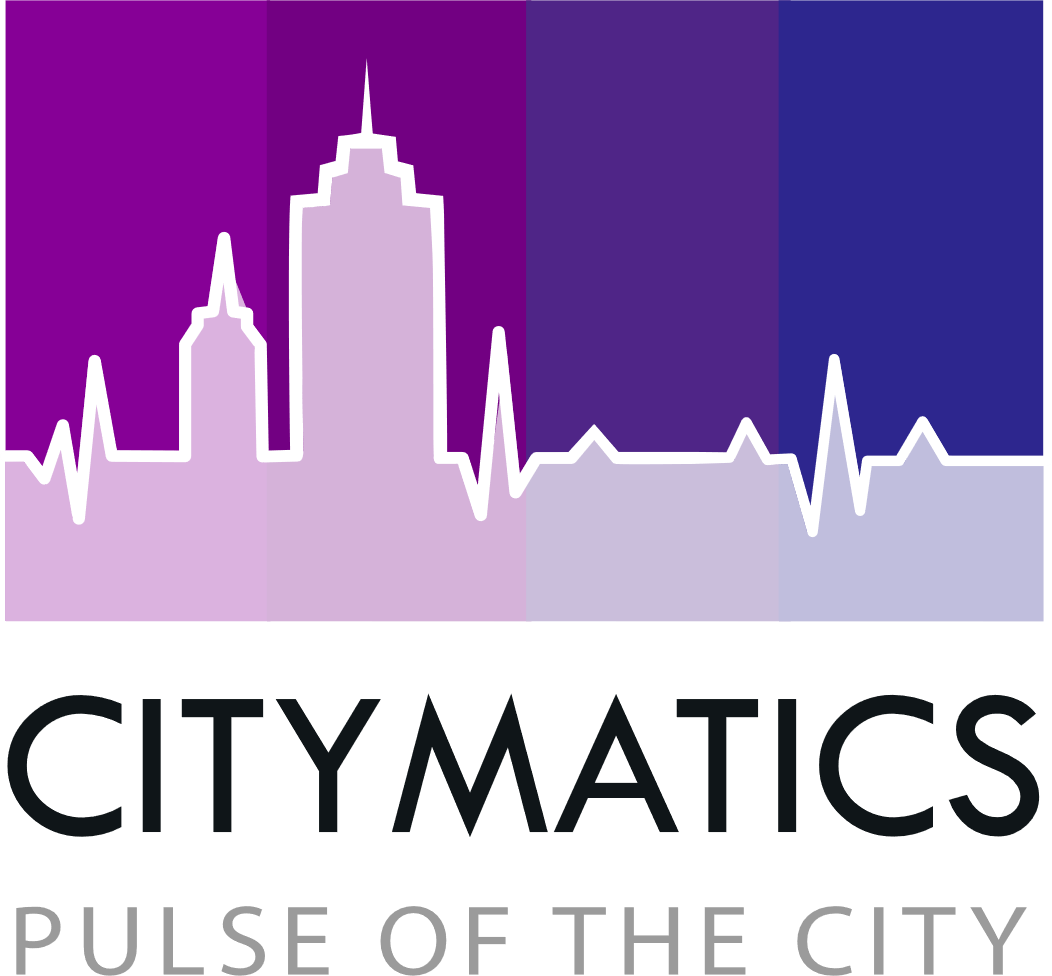 SMARTPARK: СОСТАВ И КОМПЛЕКТАЦИЯ
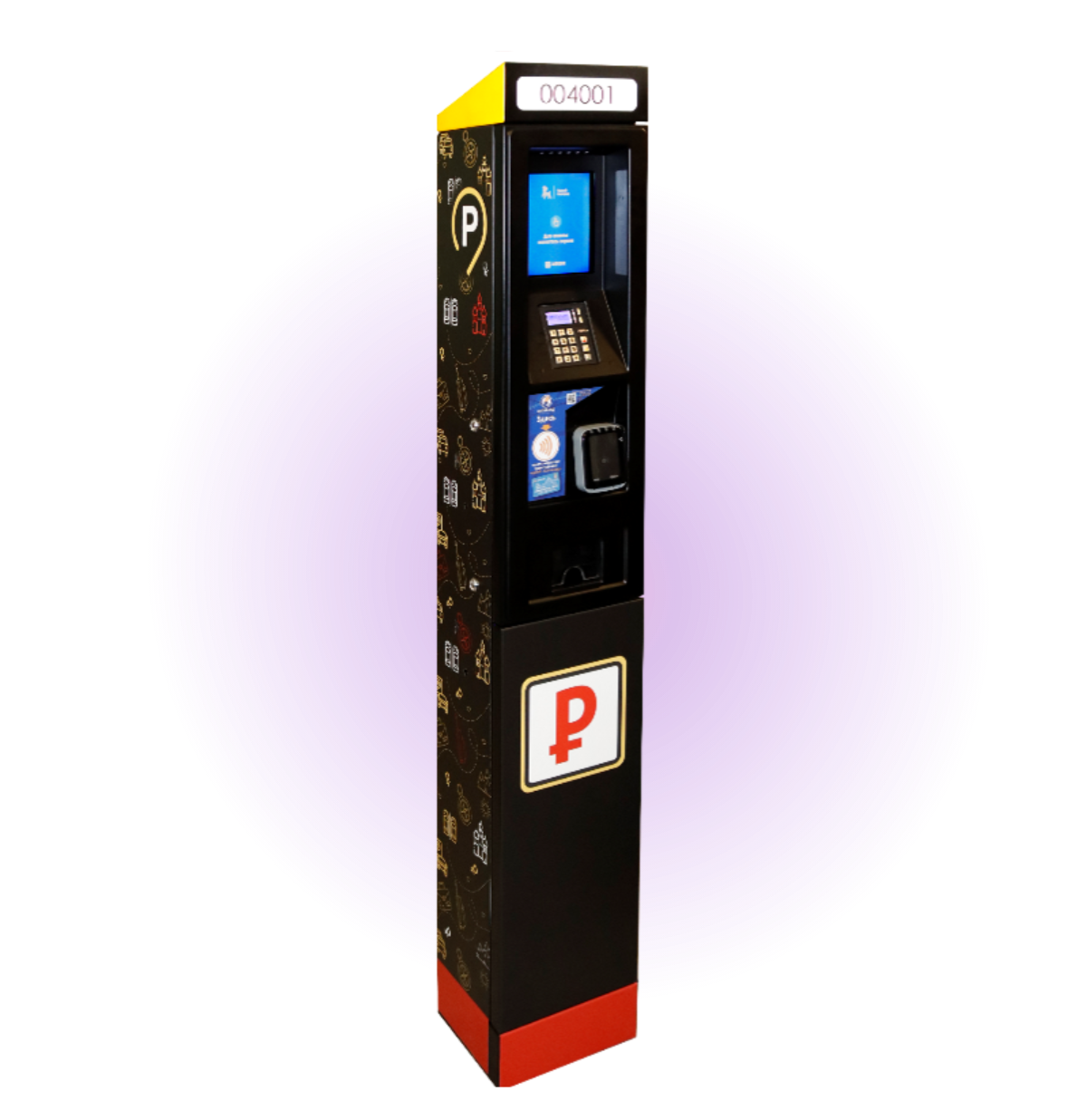 Дополнительные возможности
Интерком (аудио)
Видеокамера
Поворотная солнечная панель
Климат-контроль
Фискальный регистратор
Два резервных канала связи
Поддержка городских транспортных карт
Интеграция во внешние системы
5
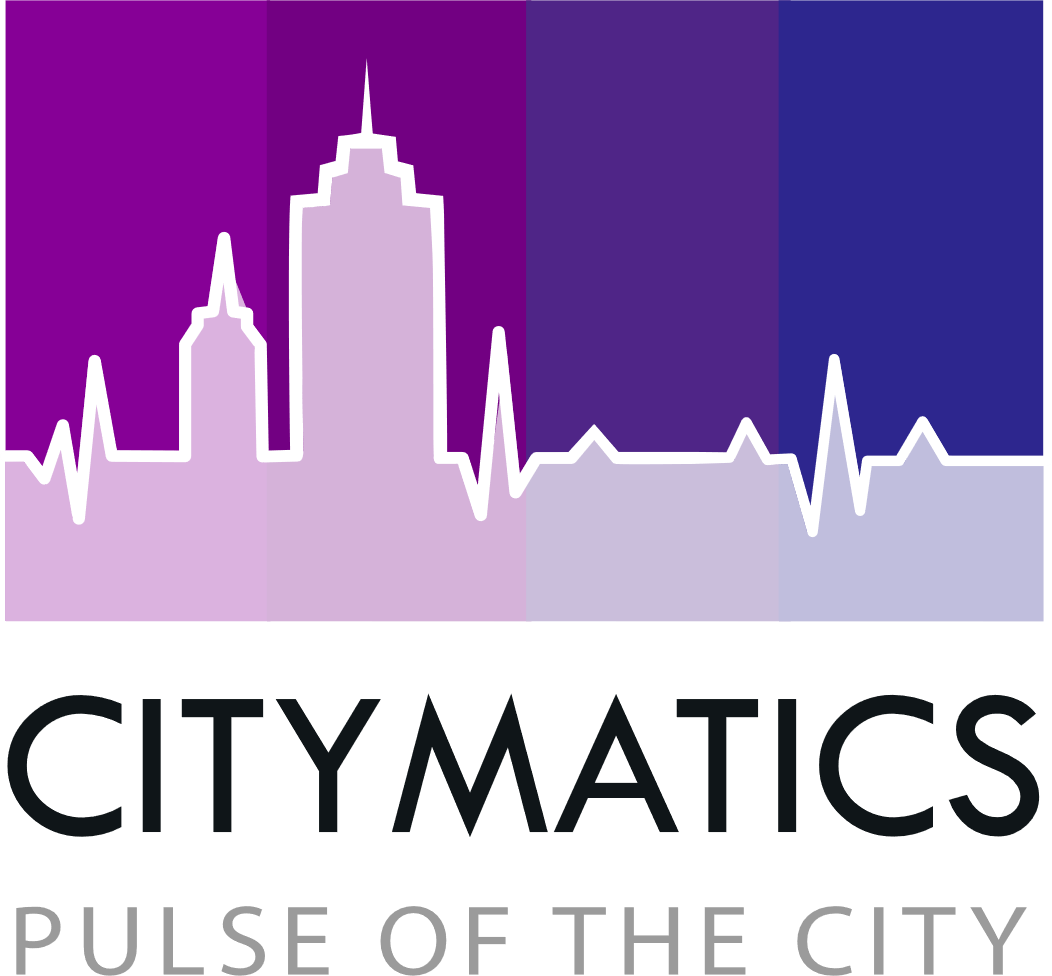 SMARTPARK: СООТВЕТСТВИЕ ТРЕБОВАНИЯМ БЕЗОПАСНОСТИ
Общие требования безопасности соответствуют ГОСТ 12.2.003-91.
По способу защиты от поражения электрическим током изделия соответствует первому классу защиты по ГОСТ 12.2.007.0.
Допустимый эквивалентный уровень акустического шума, создаваемого при работе, отвечает требованиям ГОСТ 12.1.003.
Электрическое сопротивление изоляции цепей подключения питания относительно корпуса соответствует требованиям ПУЭ.
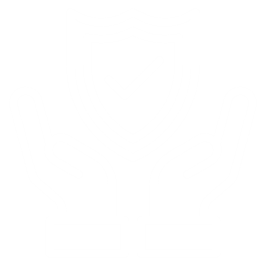 Дополнительные требования
В изделии имеется опасное для жизни напряжение. Во избежание несчастных случаев, запрещается:
применять самодельные или нестандартные предохранители; 
производить самостоятельный ремонт оборудования. 
При работе изделия не следует создавать препятствий для его естественной вентиляции.
Техническое и Сервисное обслуживание Изделия производится исключительно специалистами сервисной службы, аккредитованной изготовителем.
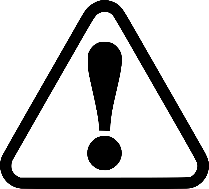 6
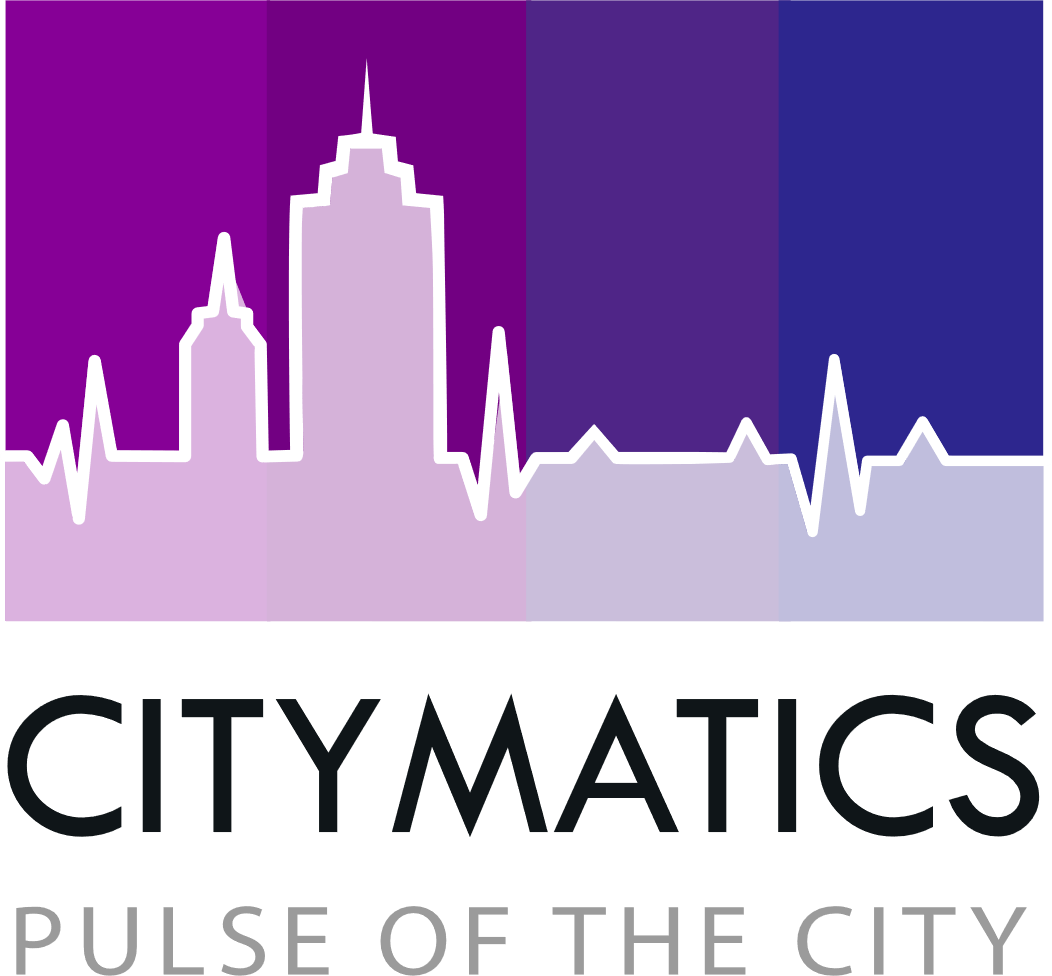 SMARTPARK: ГАБАРИТЫ ИЗДЕЛИЯ
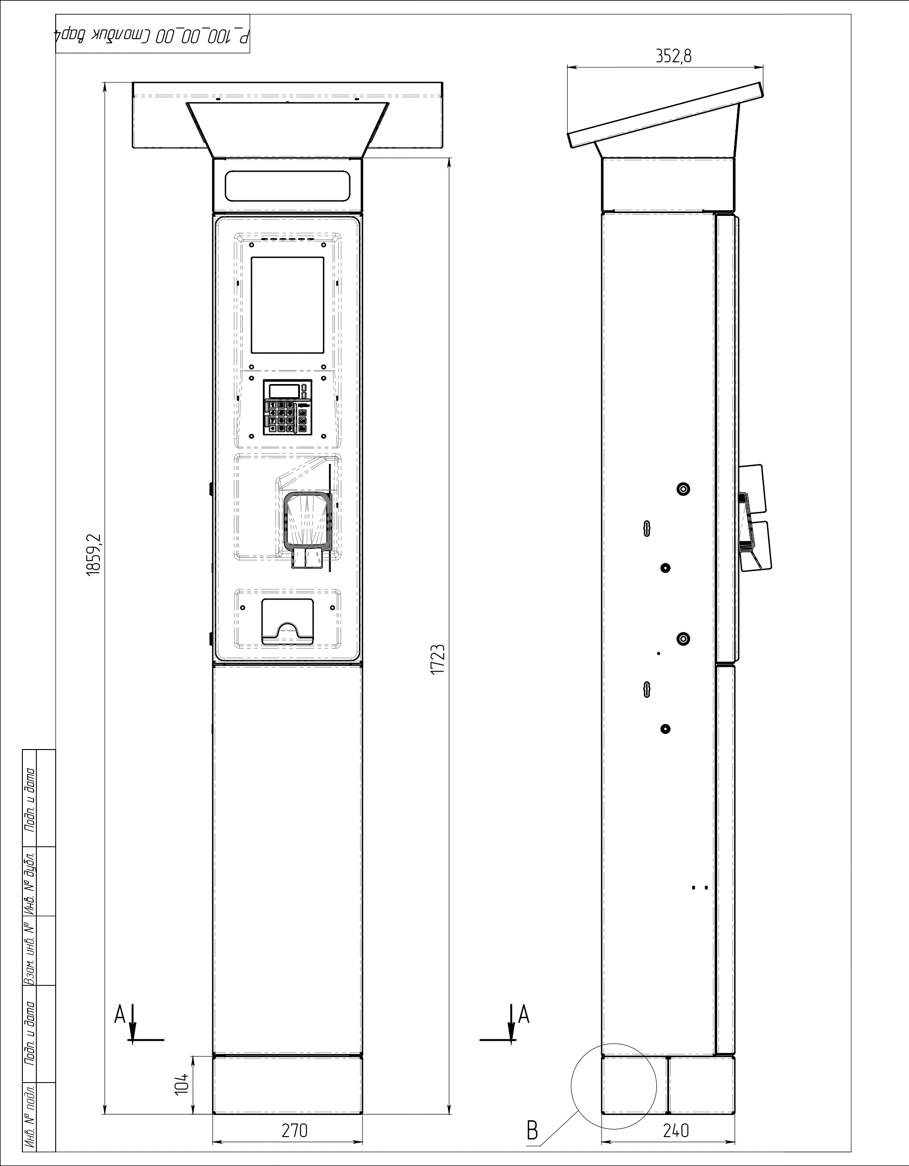 Монтажная схема
Общая схема
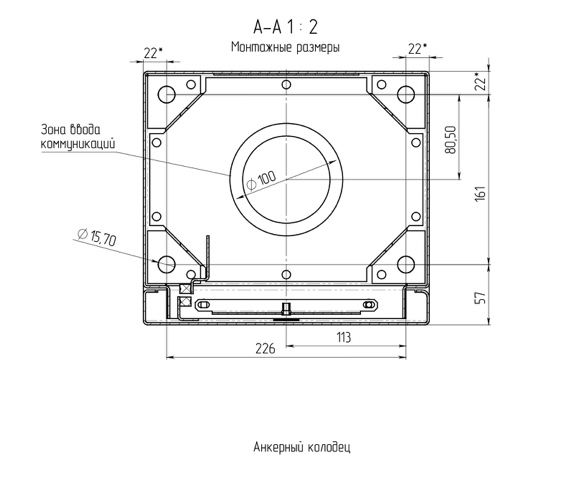 7
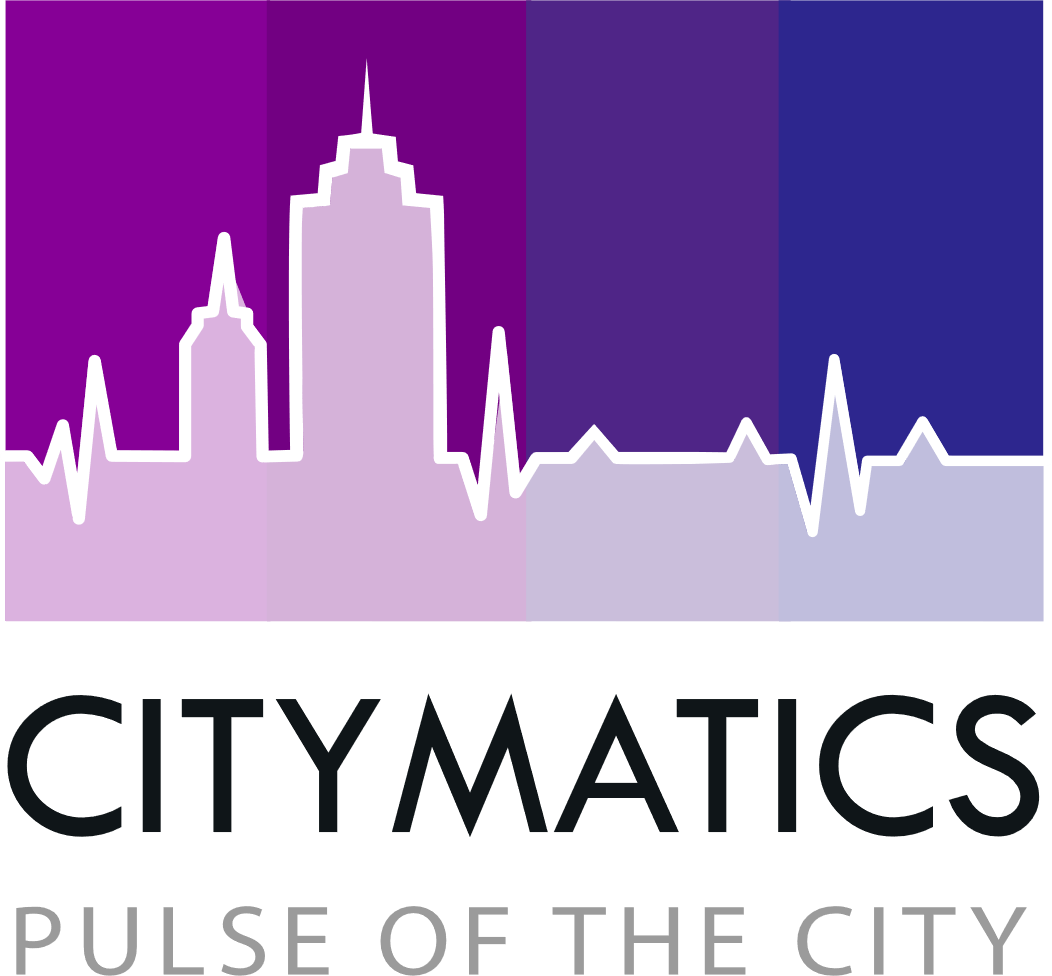 ОРГАНИЗАЦИОННЫЕ ПРЕИМУЩЕСТВА РАБОТЫ С СИТИМАТИКС
2
4
5
6
3
1
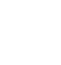 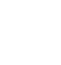 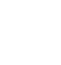 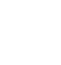 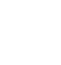 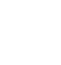 Единый центр ответственности 
по сопровождению программного обеспечения.
Использование ресурса коммерческой организации 
для решения технологических вопросов – нет необходимости задействовать внутренние ресурсы заказчика для решения задач в рамках проекта.
Гарантированная поддержка программного обеспечения.
Отсутствие необходимости дополнительного финансирования со стороны городского бюджета на развитие продукта.
Проектирование и создание новых модулей в рамках единого проекта.
Развитие программного обеспечения в рамках 2020-2021 г.
8